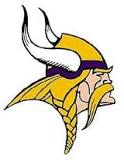 WELCOME TO WESTHILL
ADULT ADMISSION	$10.00
CHILD UNDER AGE 10	$ 5.00	
SENIOR ADMISSION	$ 5.00
PROGRAM				$ 2.00
SEAT CUSHION		$10.00
COMBOS:
ADULT ADM & PROGRAM		$12.00
ADULT ADM, PROGRAM & CUSHION	$20.00
WELCOME TO WESTHILL
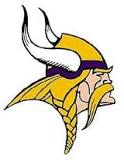 CHICKEN SANDWICH			$ 4.00
HOT DOG					$ 2.00
CHILI DOG					$ 3.00
WALKING TACO				$ 3.00
FRENCH FRIES				$ 3.00
PRETZEL					$ 2.00
PIZZA						$ 3.00, 2 for $5.00
CUP O’NOODLE				$ 2.00
JAIMAICAN PATTIES, BEEF OR VEGGIE  $ 1.00
SODA & WATER				$ 1.00

BEHIND US ON THE OTHER SIDE
BAKED GOODS, CHIPS, CANDY		$ 1.00
FRUIT CUPS					$ 2.00